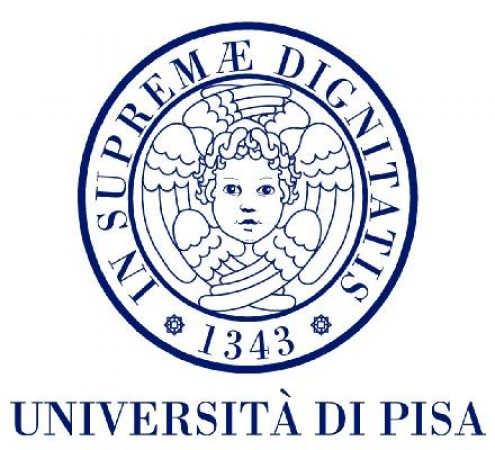 ANNO ACCADEMICO 2009/2010Corso di Laurea in Ingegneria Elettronica
Tecnologia della fotorivelazione basata su dispositivi a semiconduttore
Candidato:
Molinari Enrico
Relatori:
Dott. Fabrizio Cei
Prof. Alessandro Diligenti
Dott.ssa Maria Giuseppina Bisogni
08/10/2010
Enrico Molinari
1
Generalità
Fotorivelatore: dispositivo che riceve in ingresso un segnale ottico, monocromatico o policromatico, e che rende disponibile in uscita un segnale elettrico la cui ampiezza ed evoluzione temporale sono correlate alle caratteristiche del segnale luminoso incidente (intensità ottica, frequenza, andamento nel tempo della radiazione luminosa).
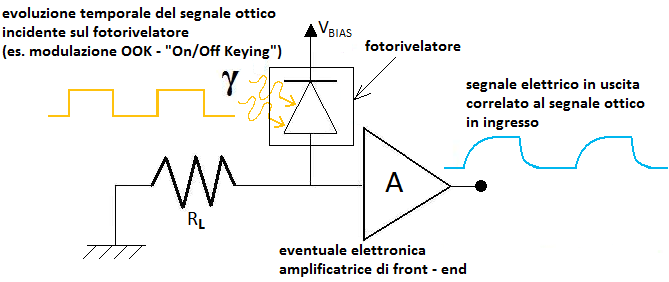 08/10/2010
Enrico Molinari
2
Dispositivi fotorivelatori a semiconduttore: principio fisico
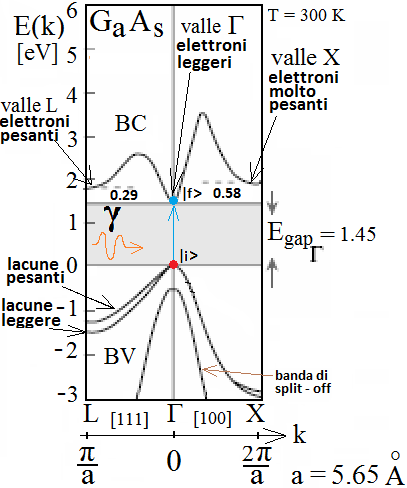 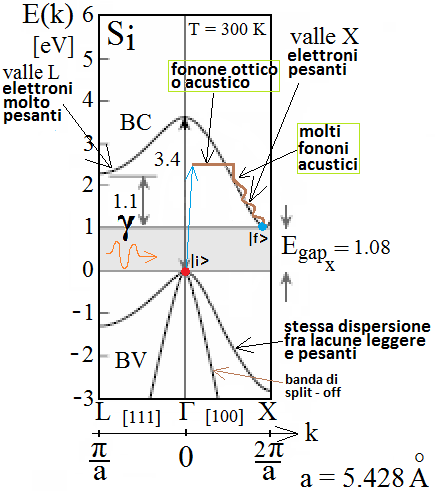 08/10/2010
Enrico Molinari
3
Coefficiente di assorbimento ottico specifico per alcuni semiconduttori maggiormente utilizzati nella fotorivelazione
Coefficiente di assorbimento ottico specifico α(λ): numero medio di fotoni, tutti aventi lunghezza d’onda λ, assorbiti dal materiale nell’unità di lunghezza
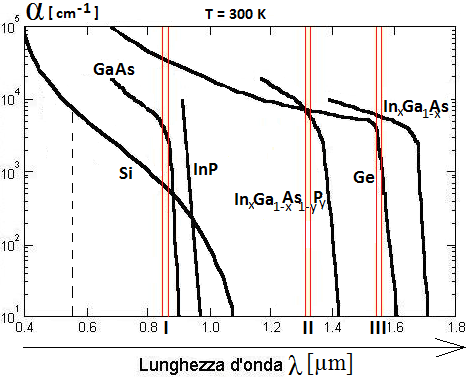 08/10/2010
Enrico Molinari
4
Parametri caratteristici di un fotorivelatore a semiconduttore
Efficienza quantica (QE – “Quantum Efficiency”, 0 < QE < 1)
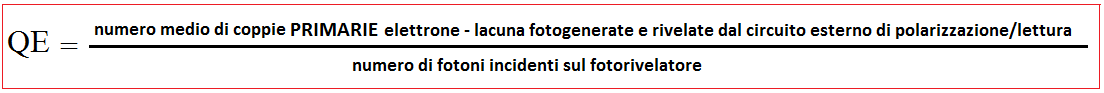 Guadagno fotoconduttivo
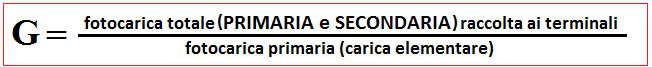 Risoluzione temporale
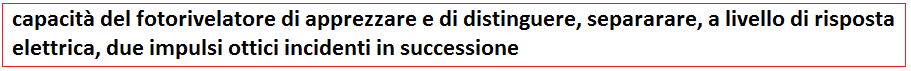 08/10/2010
Enrico Molinari
5
Caratteristiche I – V, polarizzazione inversa dei fotorivelatori più comuni, dipendenza del guadagno fotoconduttivo G dalla polarizzazione
Fotorivelatori: 
Omogiunzione PN  
PIN
APD
SAM – APD (omogiunzioni o eterogiunzioni)
GM – SAM – APD
SiPM
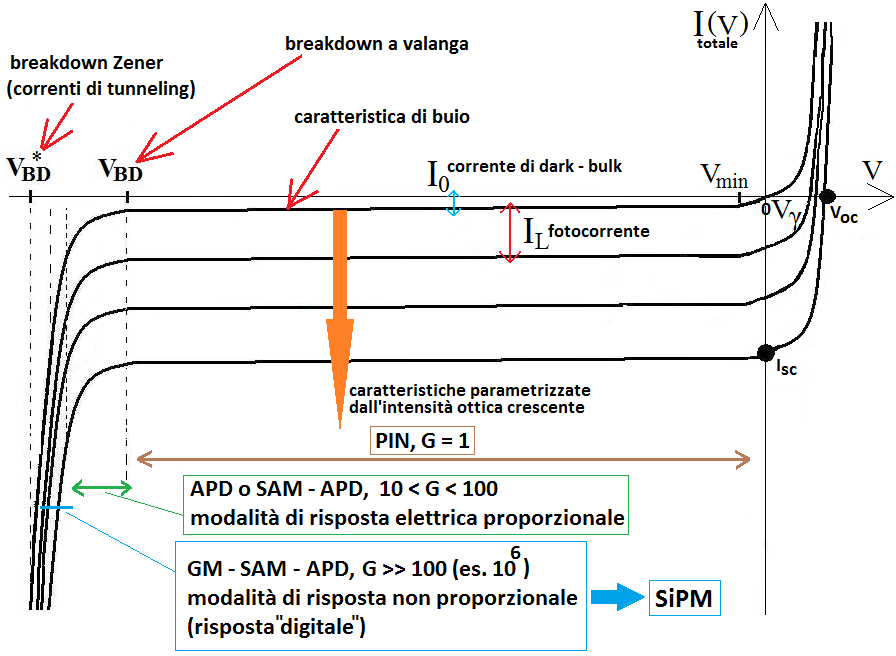 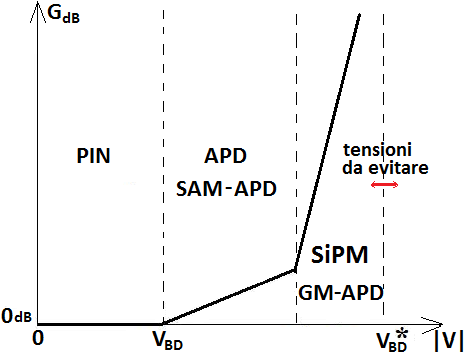 08/10/2010
Enrico Molinari
6
Esempi di fotorivelatori ad omogiunzione PN e PIN
Fotorivelatore al silicio ad omogiunzione PN
(adatto per la prima finestra di attenuazione delle fibre ottiche in silice)
Fotorivelatore PIN – MESA a doppia eterogiunzione (adatto per la terza finestra di attenuazione delle fibre ottiche in silice)
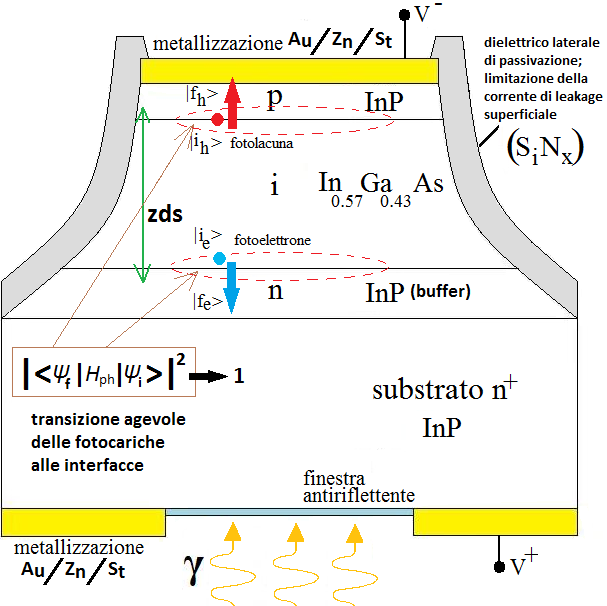 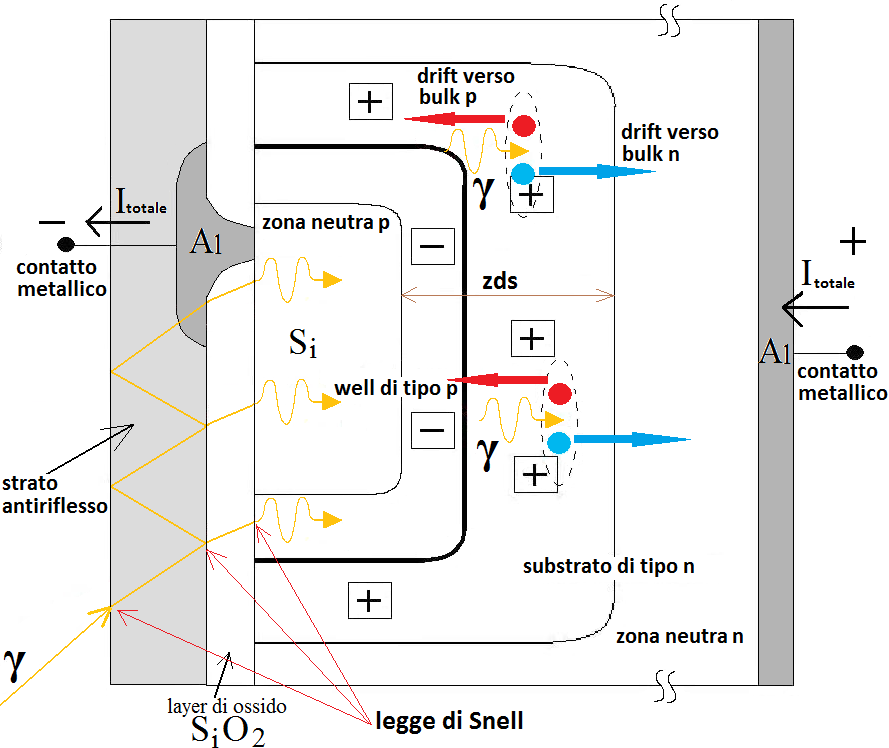 08/10/2010
Enrico Molinari
7
Fotorivelatore APD  - “Avalanche Photo - Diode”
Fattore di rumore in eccesso F(G):
rumorosità intrinseca al processo aleatorio poissoniano di moltiplicazione delle cariche dovuta al break down a valanga; tale rumore è proporzionale al valor medio G delle realizzazioni del guadagno fotoconduttivo
ciascun semiconduttore è caratterizzato da un particolare valore del “rapporto di ionizzazione” Ka:
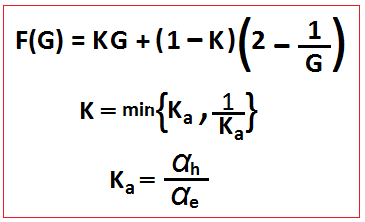 αh = coefficiente di ionizzazione delle lacune = attitudine delle lacune a creare eventi ionizzanti da impatto

 αe = coefficiente di ionizzazione degli elettroni = attitudine degli elettroni a creare eventi ionizzanti da impatto
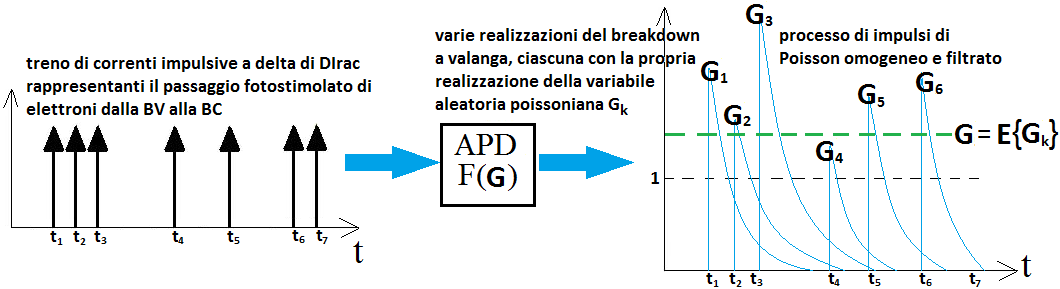 08/10/2010
Enrico Molinari
8
Fotorivelatore APD  - “Avalanche Photo - Diode”
Limite quantico SNRi di un APD
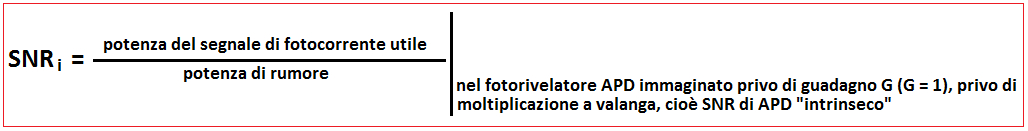 Rapporto segnale/rumore SNR di un APD, nel caso di alte potenze ottiche incidenti (rumori shot prevalenti)
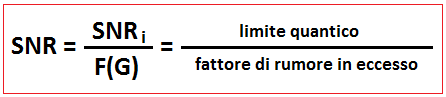 08/10/2010
Enrico Molinari
9
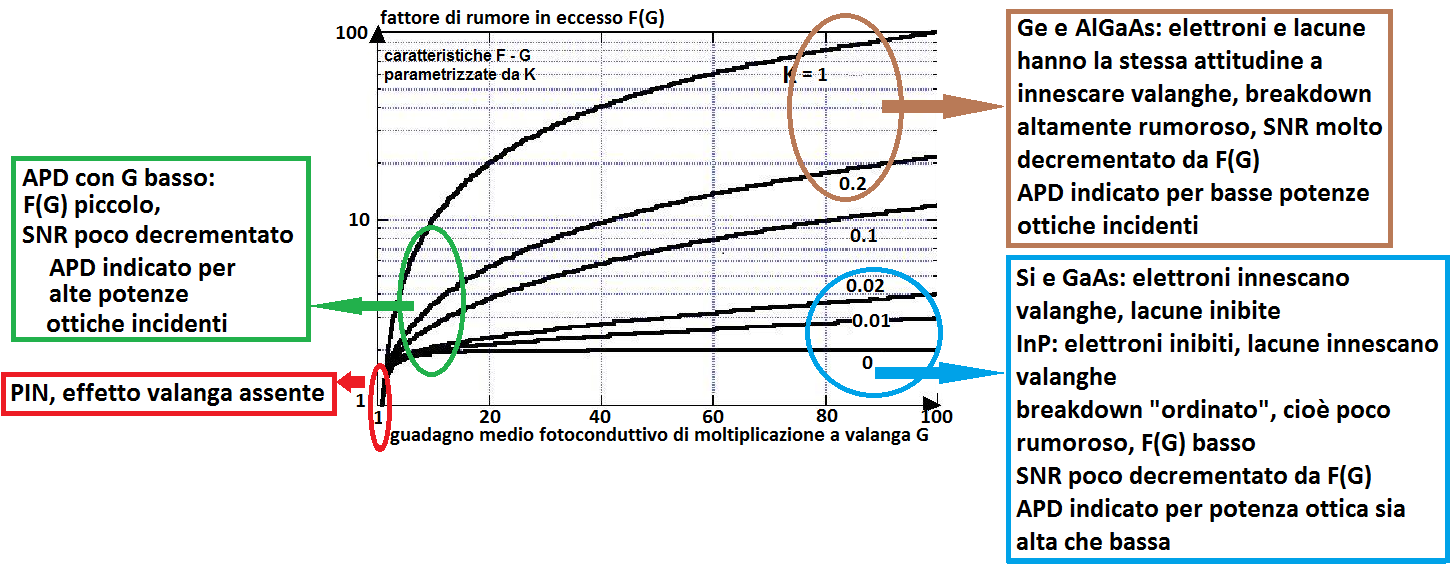 08/10/2010
Enrico Molinari
10
Fotorivelatore SiPM (“Silicon Photon Multiplier” – fotomoltiplicatore al silicio)
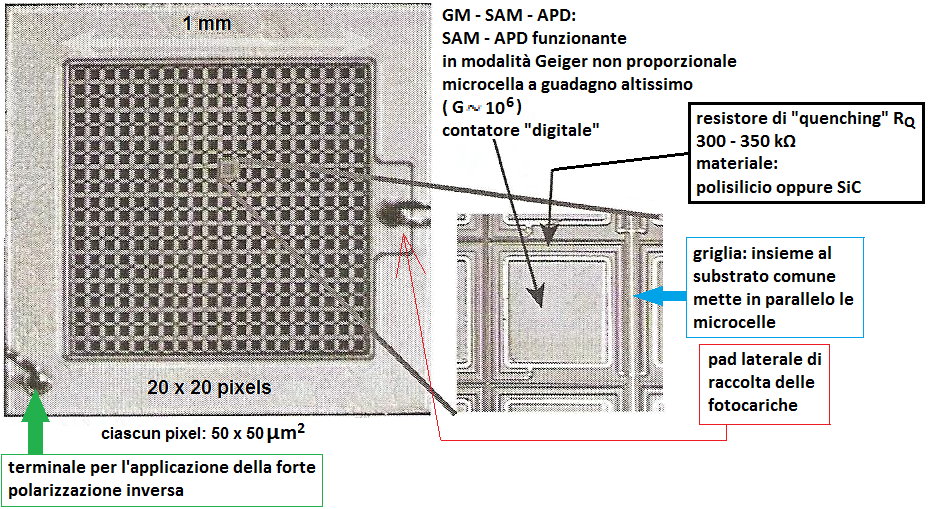 08/10/2010
Enrico Molinari
11
Circuito equivalente di un SiPM sottoposto ad un impulso luminoso
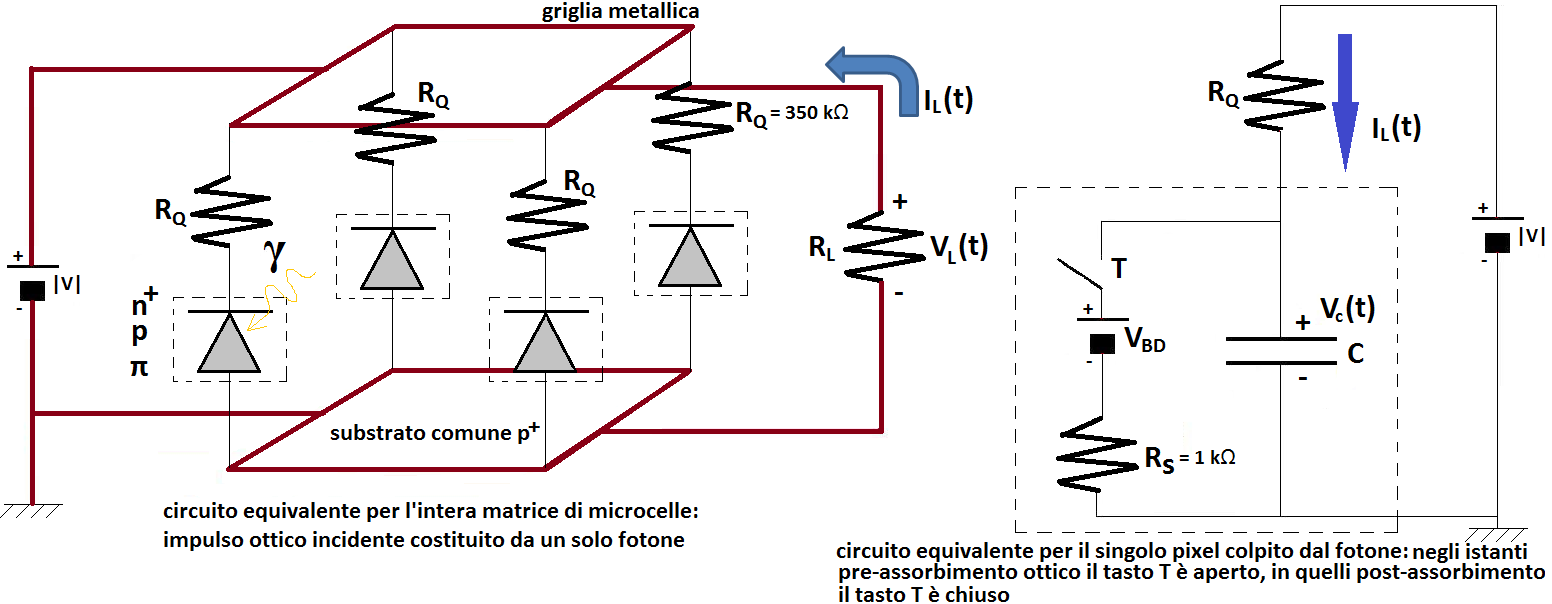 08/10/2010
Enrico Molinari
12
sezione della microcella GM – SAM – APD
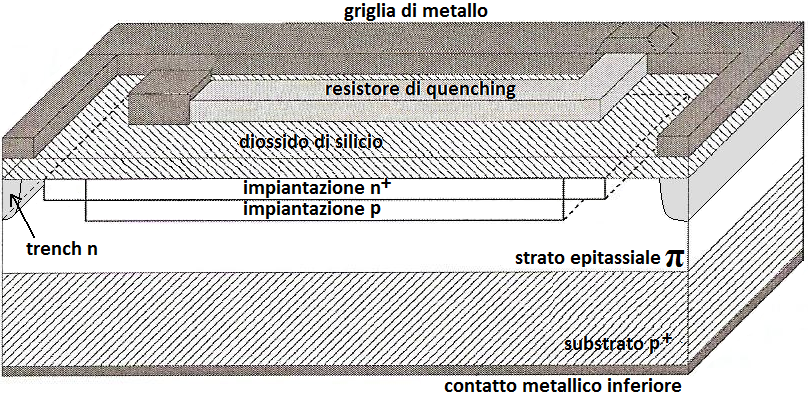 layout della microcella (7 maschere)
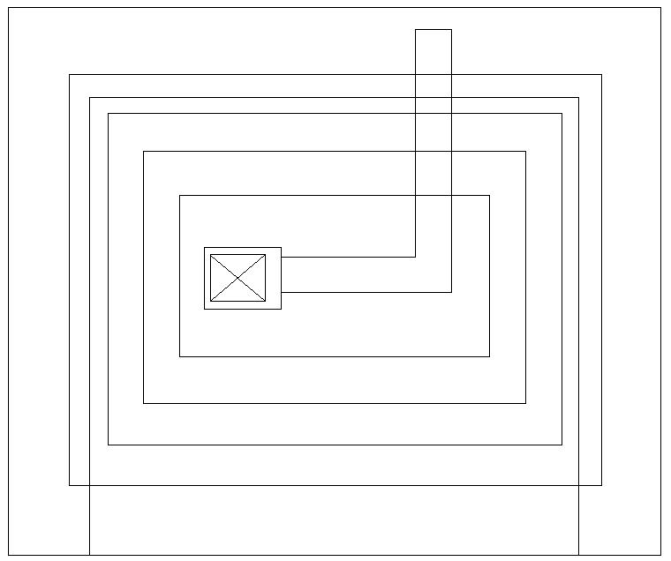 08/10/2010
Enrico Molinari
13
Parametri fondamentali di un SiPM
PDE – “Photon Detection Efficienty” – efficienza di rivelazione dei fotoni
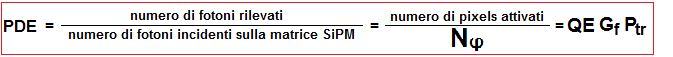 Gf – “Fill factor” – fattore di riempimento o efficienza geometrica
fill factor limitato dal resistore di quenching, dalla trench di collimazione ed isolamento di break down a valanga e dalle metallizzazioni superficiali
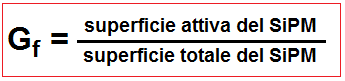 Ptr – probabilità di trigger
probabilità che un fotoelettrone o una fotolacuna inneschi una realizzazione del break down a valanga, in un 
  punto della regione di moltiplicazione del fotorivelatore costituente il singolo pixel della matrice
range dinamico
massimo numero di fotoni rivelabili dal SiPM in coincidenza di un singolo evento luminoso = numero di microcelle della matrice
08/10/2010
Enrico Molinari
14
per illuminazione uniforme sulla matrice:
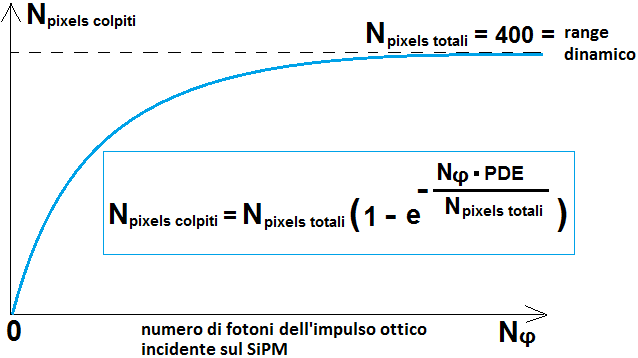 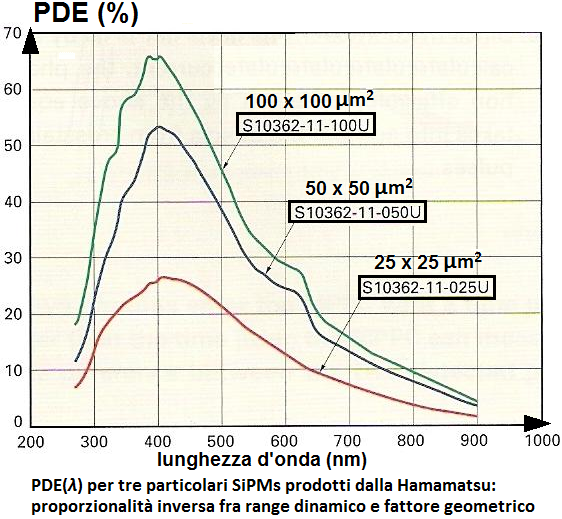 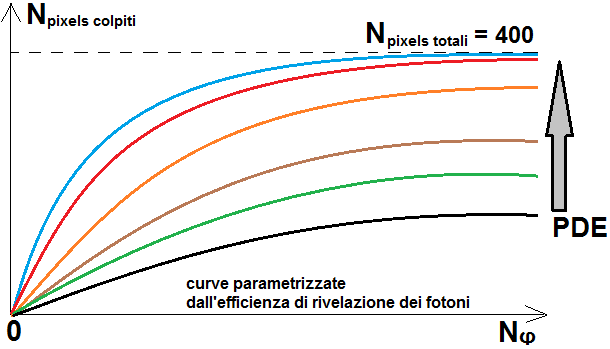 08/10/2010
Enrico Molinari
15
Effetto del crosstalk ottico e degli after – pulses sull’andamento temporale della fototensione di uscita di un SiPM e sulla sua risoluzione temporale
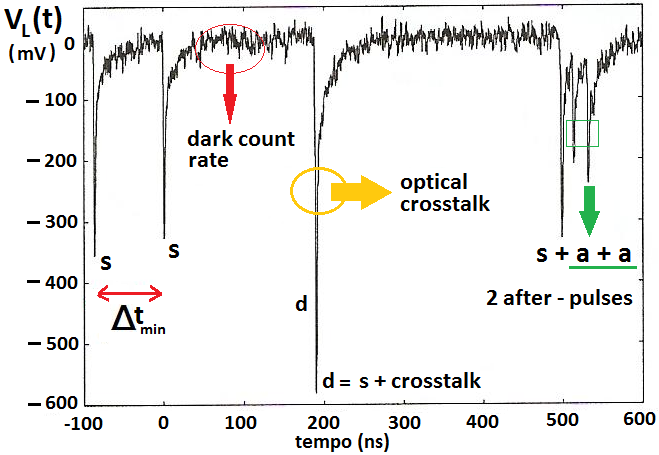 S = risposta elettrica del SiPM ad un impulso luminoso costituito da un singolo fotone
d = risposta elettrica del SiPM ad un impulso luminoso costituito da un singolo fotone: durante questa fotorivelazione si ha l’attivazione spuria di una seconda microcella, limitrofa a quella colpita dal fotone; a causa dell’interferenza ottica fra i 2 pixels la risposta del SiPM sovrastima l’intensità ottica incidente
08/10/2010
Enrico Molinari
16
Dipendenza del dark count rate di un SiPM dalla polarizzazione inversa e dalla temperatura
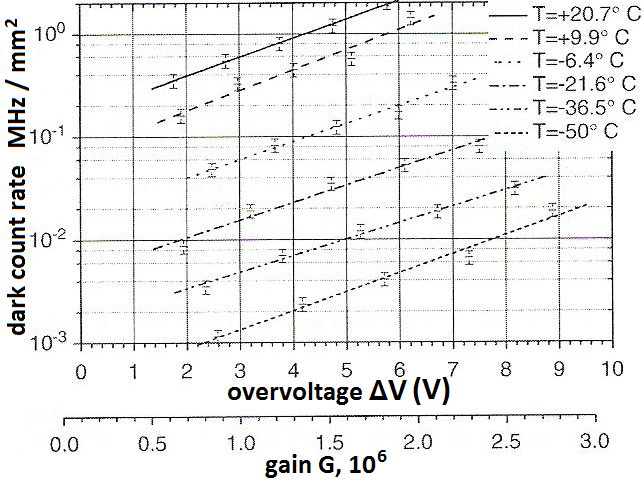 Probabilità di crosstalk ottico fra due microcelle, poste ad una certa distanza l’una dall’altra (parametro delle curve), in funzione del guadagno fotoconduttivo (cioè della polarizzazione inversa del SiPM)
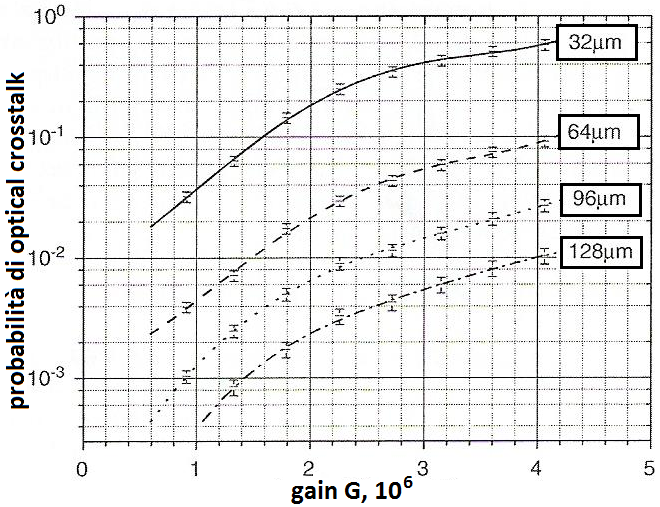 Le trench di collimazione ed isolamento del break down a valanga limitano la probabilità di interferenza ottica fra pixels, migliorando l’affidabilità della fotorivelazione
08/10/2010
Enrico Molinari
17
i SiPMs sono fra i fotorivelatori più innovativi, in commercio solo da qualche anno
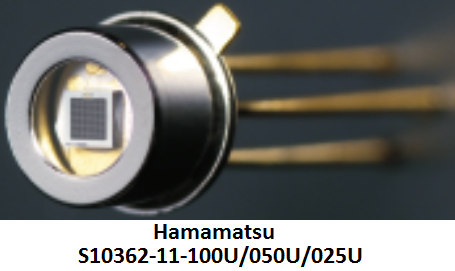 Vantaggi:
Alta risoluzione temporale, grazie alla velocità di carica e scarica Geiger, cioè grazie al guadagno G molto alto (105 – 106) e al buon funzionamento di RQ
Alta risoluzione spaziale, grazie alle matrici di superficie sempre più ampia e alla buona reiezione del crosstalk ottico
Buon funzionamento se assemblati a cristalli scintillatori LYSO (Ortosilicato di Lutezio drogato con Ittrio)
Svantaggi:
All’aumentare dello “scaling down” delle microcelle, cioè all’aumentare del range dinamico, l’efficienza geometrica diminuisce  (limiti delle tecnologie microelettroniche “top - down”)
Costi elevati
Una delle applicazioni più promettenti per i SiPMs è la tecnica di diagnostica medica PET – “Positron Emission Tomography” – tomografia ad emissione di positroni
08/10/2010
Enrico Molinari
18